Херсонський державний університет
Соціально - психологічний факультет
Кафедра практичної психології
ПСИХОЛОГІЯ ОСОБИСТІСНОГО ЗРОСТАННЯ
Вибіркова навчальна дисципліна
Освітня програма «Психологія»
Перший (бакалаврський) рівень вищої освіти
Спеціальність 053 Психологія
Семестр викладання ІV
2020-2021 н. р.
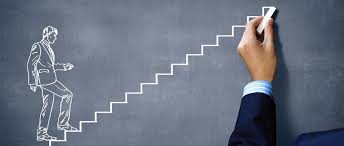 МЕТА ДИСЦИПЛІНИ:
Ознайомити студентів з теоретичним та практичним аспектом психології особистісного зростання; надати можливість формування необхідних вмінь та навичок, спрямованих на розкриття особистісного потенціалу, творчої активності та психологічної зрілості.
Л. Леві: "Що таке особистісне зростання? Якщо у людини стає більше: - інтересів, а з тим і стимулів жити - змістового наповнення життя, - можливості аналізувати відрізняти одне від іншого, - можливості синтезувати - бачити зв'язки подій і явищ, розуміння людей (себе в тому числі), а з тим і можливості прощати, - внутрішньої свободи і незалежності, відповідальності, взятої на себе добровільно, - любові до світу і людей (до себе в тому числі), то це і означає, що людина росте особистісно.
КОМПЕТЕНТНОСТІ ТА РЕЗУЛЬТАТИ НАВЧАННЯ:

аналізувати специфіку становлення, розвитку особистості; 
правильно підбирати і застосовувати методи і методики для особистісного розвитку;
долати опір до особистісних змін;
формувати мотивацію до участі у тренінгу особистісного зростання та вміти управляти груповими процесами в тренінгу.
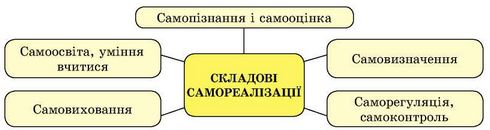 ОБ'ЄКТИВНІ ПОКАЗНИКИ ОСОБИСТІСНОГО ЗРОСТАННЯ